Aula 2
Exemplos de mapas geológico
Introdução ao contorno estrutural de plano
Contorno estrutural
Plano inclinado em profundidade
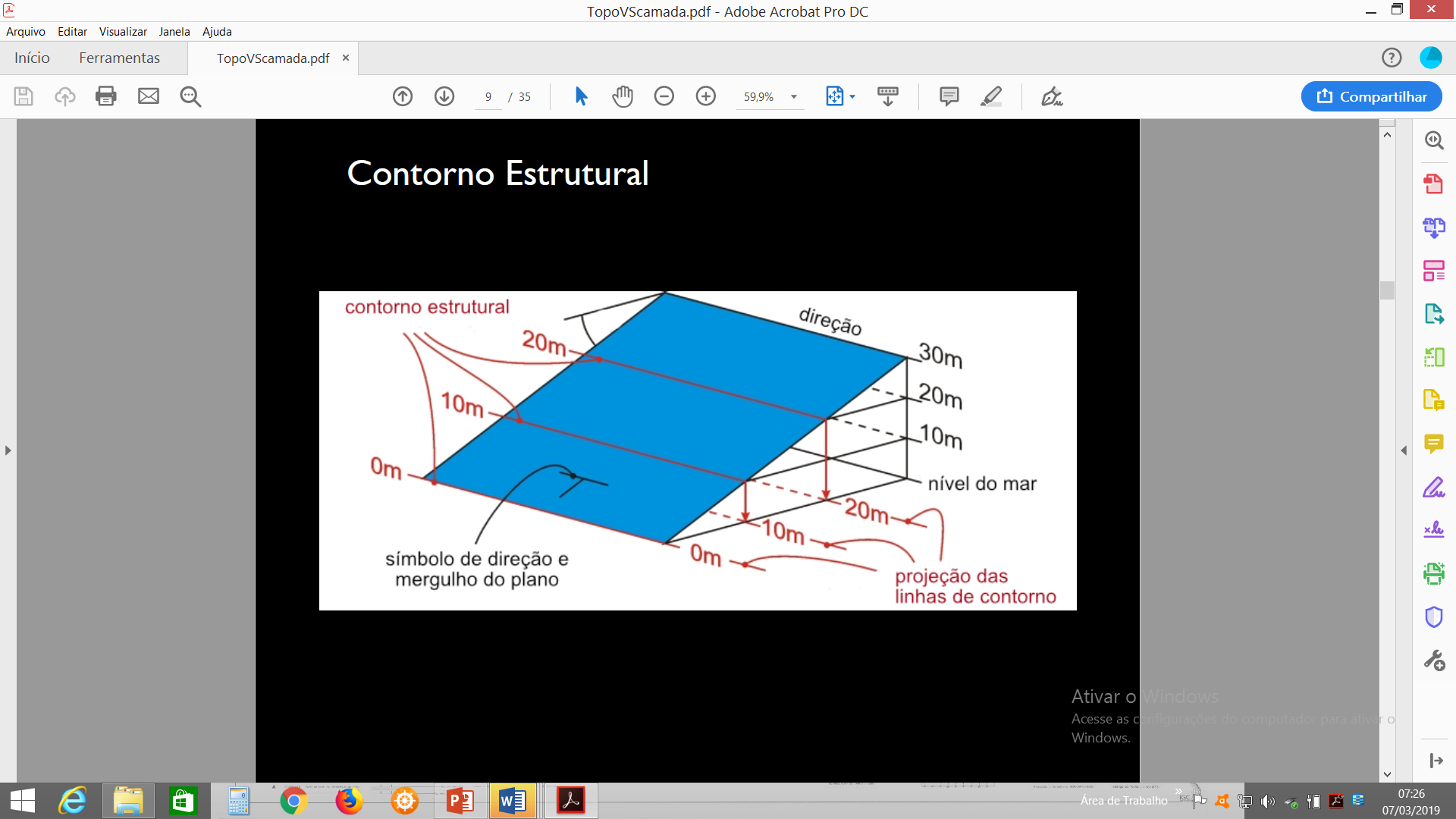 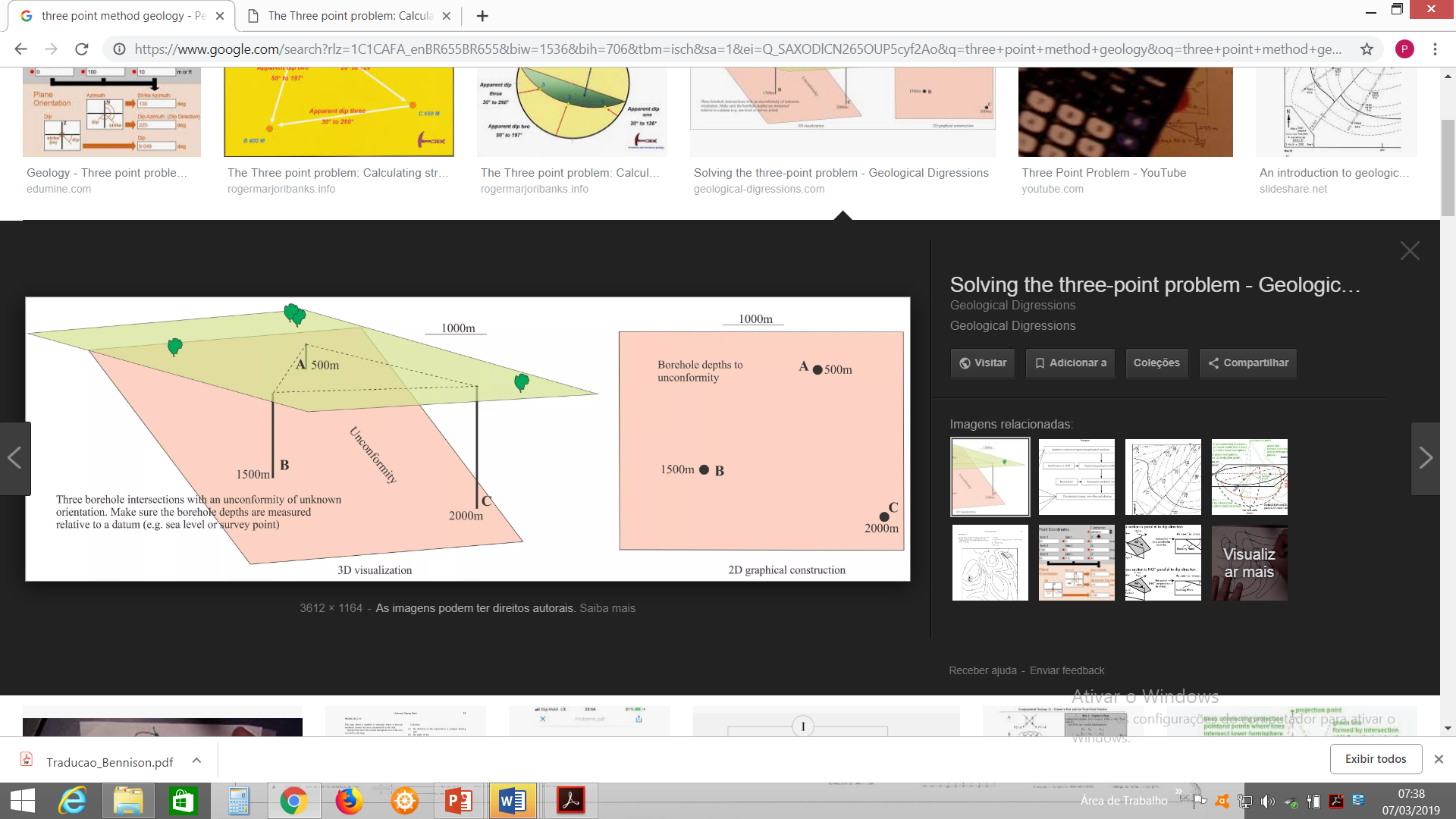 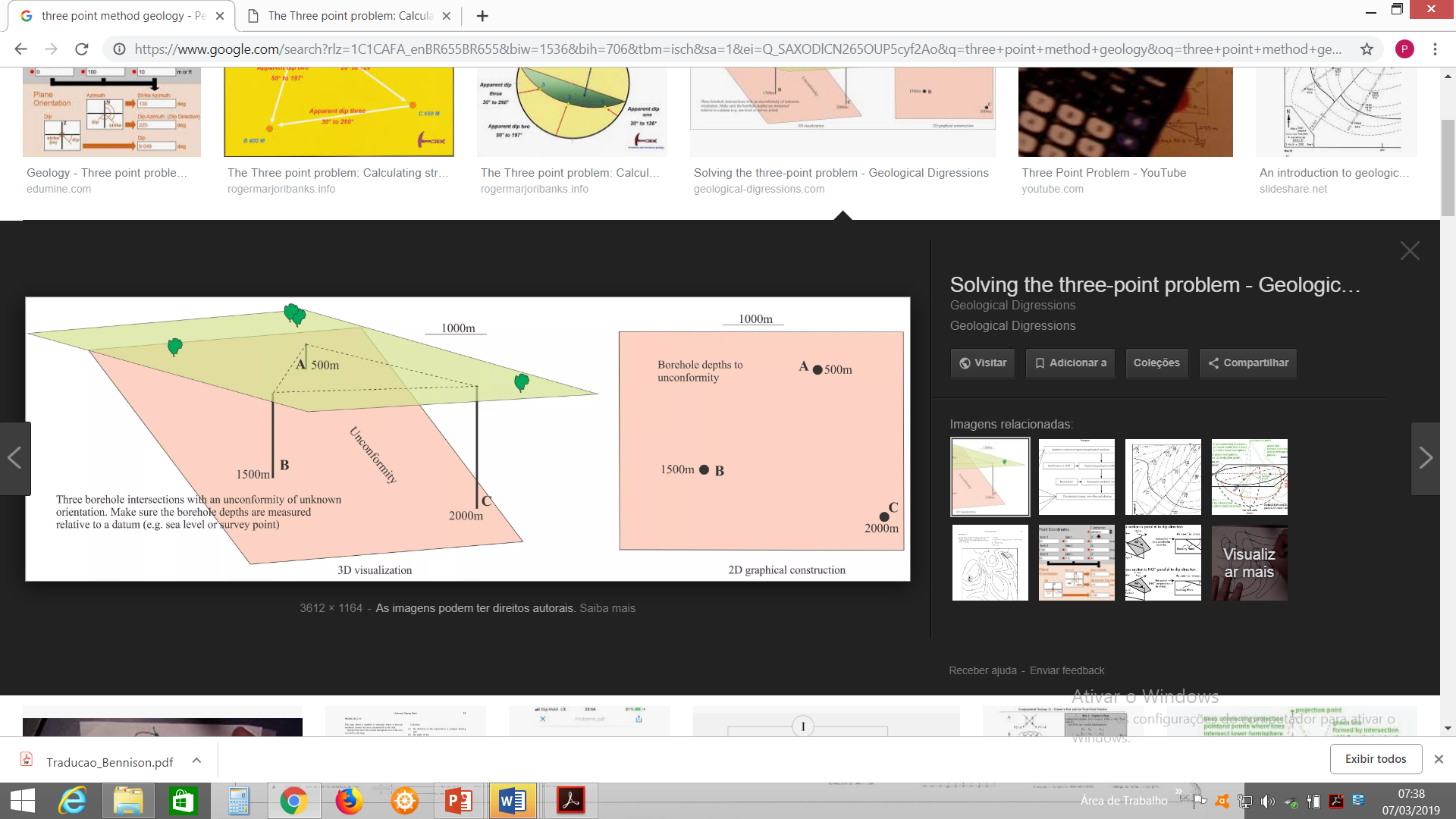 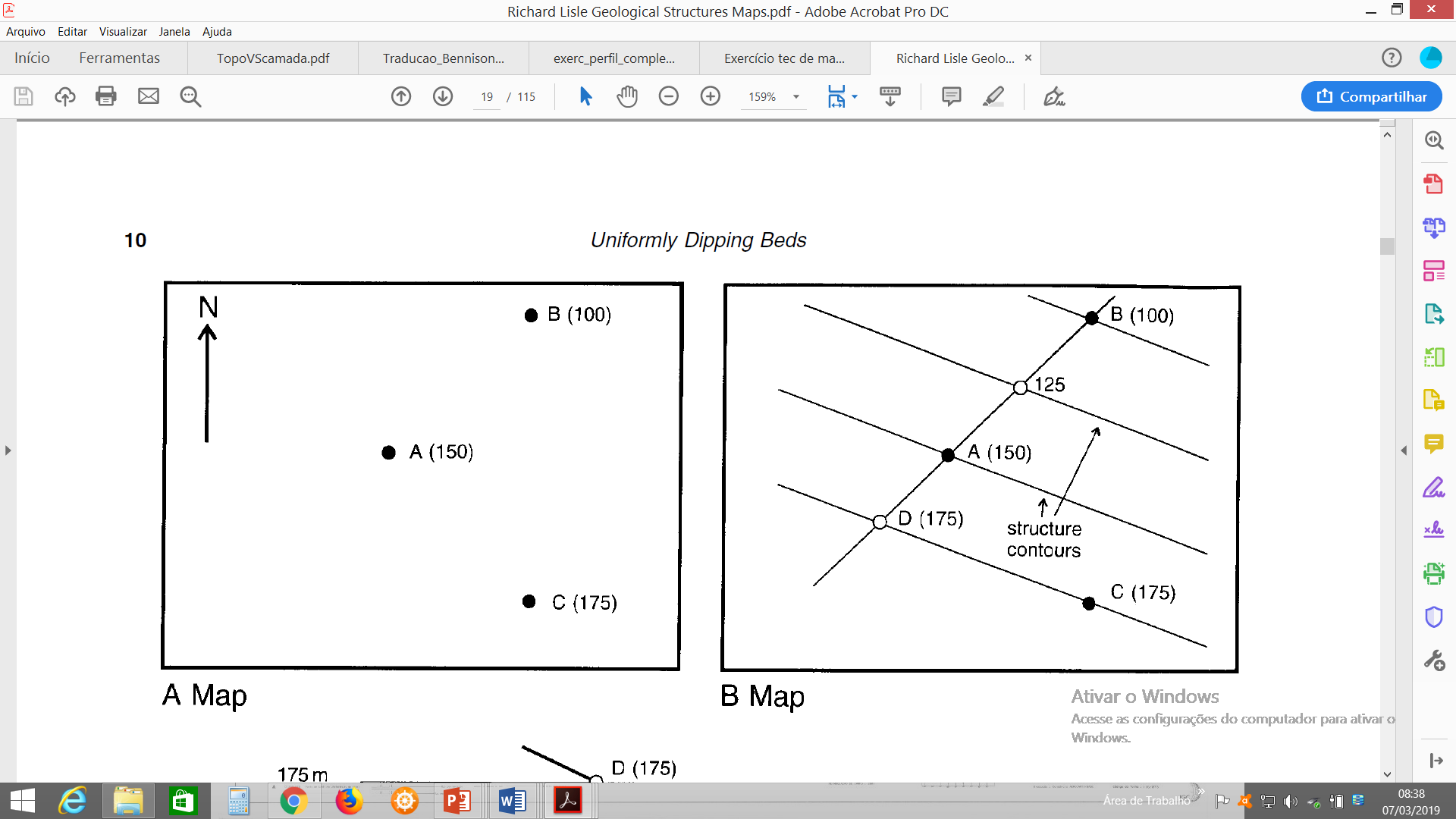 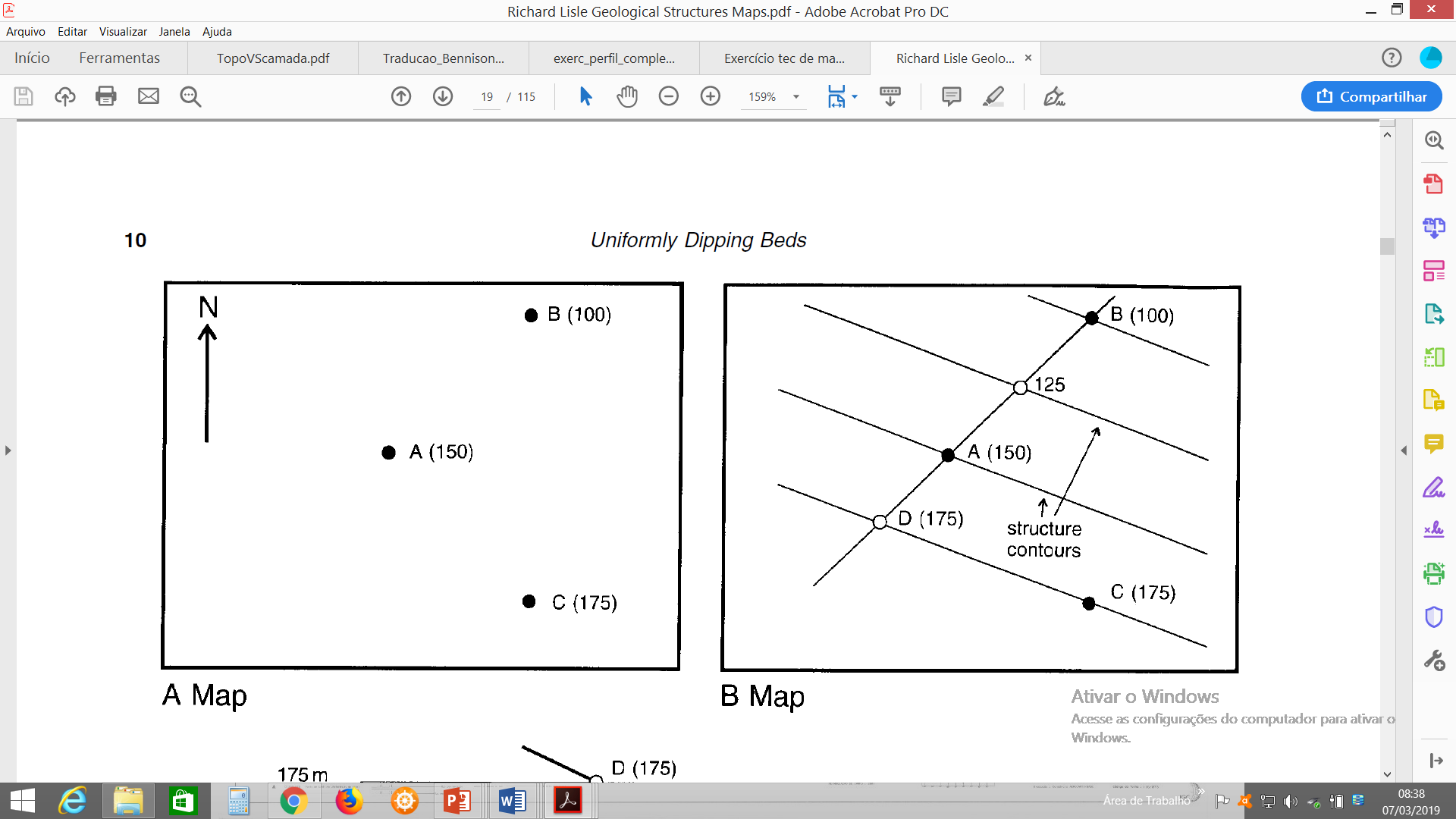